DINÁMICA
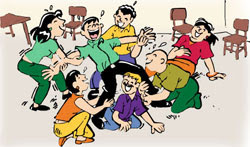 EIASA 2019Estrategia Integral de Asistencia Social Alimentaria
Dirección de Atención Alimentaria
Dirección General de Alimentación y Desarrollo Comunitario
Acuerdos y Compromisos Alimentación 2017.
LINEAMIENTOS DE LA EIASA 2019
Modificaciones
Ley de Asistencia Social
Artículo 4.- Tienen derecho a la asistencia social los individuos y familias que por sus condiciones físicas, mentales, jurídicas, económicas o sociales, requieran de servicios especializados para su protección y su plena integración al bienestar.
Presupuesto de Egresos de la Federación (DOF 29/11/2017)
Artículo 30 cambia a 28

Artículo 28. Los programas que deberán sujetarse a reglas de operación 

El inciso J cambia a L

Se promoverá la transparencia y acceso a la información pública, así como la eficiencia y eficacia de los recursos públicos.
Actualizaciones
Cambios
Plan Nacional de Desarrollo 2013-2018.
Lineamientos para dictaminar y dar seguimiento a los programas derivados del Plan Nacional de Desarrollo 2013-2018.
Programa Sectorial de Salud 2013-2018 (PSS).
Programa Nacional de Asistencia Social 2014-2018 (PONAS).
PROGRAMA Nacional de Protección de Niñas, Niños y Adolescentes 2016-2018 (PRONAPINNA). 
Decreto por el que se establece el Sistema Nacional para la Cruzada contra el Hambre.

Estos cambios dependerán de las directrices que establezca el nuevo gobierno
Reestructuración
El apartado de Matriz de Indicadores para Resultados del Fondo de Aportaciones Múltiples- Asistencia Social, se reestructura de acuerdo a los cambios realizados por la SHCP, para el registro de avances y metas.
De Portal Aplicativo de la Secretaría de Hacienda (PASH) a Sistema de Recursos Federales Transferidos (SRFT).
Conocimiento
PROYECTO de Norma Oficial Mexicana PROY-NOM-050-SSA2-2018, Para el fomento, protección y apoyo a la lactancia materna DOF 02 05 2018.
PROYECTO de Norma Oficial Mexicana PROY-NOM-015-SSA2-2018, Para la prevención, detección, diagnóstico, tratamiento y control de la Diabetes Mellitus DOF 03 05 2018.
NORMA Oficial Mexicana NOM-009-SEGOB-2015, Medidas de previsión, prevención y mitigación de riesgos en centros de atención infantil en la modalidad pública, privada y mixta. DOF 5 de julio de 2018.
ATRIBUCIONES Y DEBERES
2018
2019
Con el propósito de transparentar el uso de recursos y homologar los datos que se recaban de los beneficiarios se recomienda elaborar los padrones de beneficiarios de los Programas Alimentarios que opera el SEDIF, de acuerdo a los requerimientos de información que señala el Decreto por el que se crea el Sistema Integral de Información de Padrones de Programas Gubernamentales (SIIPP-G), publicado en el Diario Oficial de la Federación el día 12 de enero de 2006 y con base a los criterios establecidos en el Manual de Operación del Sistema Integral de Información de Padrones de Programas Gubernamentales (SIIPP-G), publicado por la Secretaría de la Función Pública  en el Diario Oficial de la Federación el 13 de septiembre del 2018.
Elaborar los padrones de beneficiarios en cumplimiento al Decreto por el que se crea el Sistema Integral de Información de Padrones de Programas Gubernamentales (SIIPP-G), publicado en el Diario Oficial de la Federación el jueves 12 de enero de 2006; el contenido de información de los padrones será de acuerdo a lo establecido en el “Manual de Operación del Sistema Integral de Información de Padrones de Programas Gubernamentales”, publicado en el Diario Oficial de la Federación el 29 de junio del 2011.
Padrones de Beneficiarios
Dado los resultados de las auditorías realizadas al SNDIF y  con el propósito de transparentar el uso de recursos, se les exhorta a los SEDIF a celebrar Convenios con la Secretaría de la Función Pública.


 DECRETO por el que se crea el Sistema Integral de Información de Padrones de Programas Gubernamentales

 Artículo 1.- Se crea el Sistema Integral de Información de Padrones de Programas Gubernamentales como una herramienta de información y análisis de cobertura nacional, que integrará de forma estructurada y sistematizada la información objetiva y fehaciente respecto de los Programas a cargo de las dependencias y entidades de la Administración Pública Federal, así como de sus objetivos, metas, indicadores, unidades responsables, prioridades y beneficiarios de los mismos. 
Podrá integrarse al citado sistema, la información sobre los programas de entidades federativas y municipios que, en su caso, se adhieran a éste en los términos de los convenios que al efecto se celebren, de conformidad con lo dispuesto por este Decreto, y demás disposiciones aplicables.
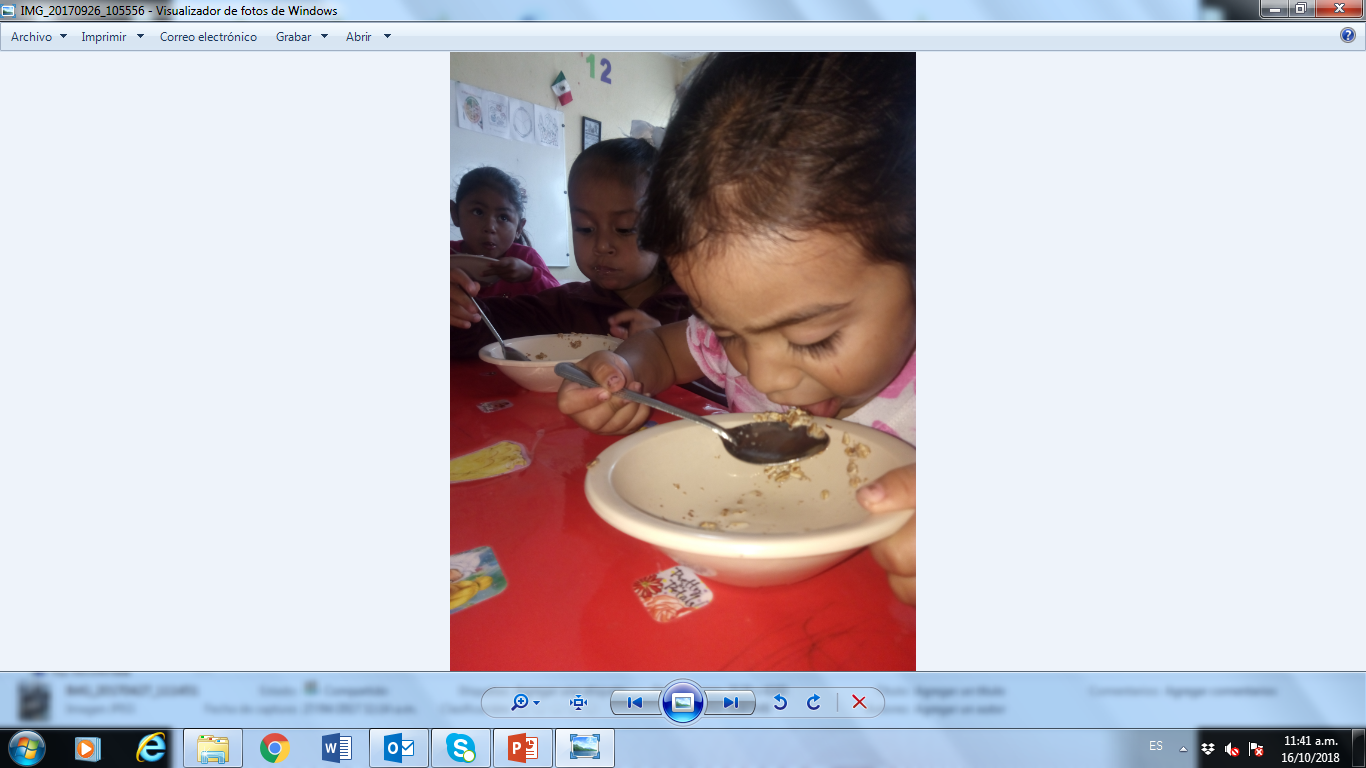 ATENCIÓN ALIMENTARIA A MENORES DE CINCO AÑOS EN RIESGO NO ESCOLARIZADOS
Datos
2015 UNICEF MÉXICO 
2014 INEGI
2018 Estimación de Población según CONAPO
HISTÓRICO DEL PROGRAMA
NÚMERO DE MENORES ATENDIDOS
Objetivo M5A
2018
2019
Contribuir al acceso de alimentos inocuos y nutritivos de los menores de 5 años que se encuentran en condiciones de vulnerabilidad, atendiéndolos preferentemente en espacios alimentarios, proporcionando alimentos de acuerdo a su edad y brindando orientación alimentaria que incluyan prácticas de higiene a sus padres.
Contribuir al acceso a alimentos inocuos y nutritivos de los menores de 5 años que se encuentran en condiciones de riesgo y vulnerabilidad, mediante la entrega de apoyos alimentarios adecuados a su edad y brindando orientación alimentaria que incluyan prácticas de higiene a sus padres.
Objetivo SV
2018
2019
Contribuir al acceso a alimentos inocuos y nutritivos de los sujetos en condiciones de  vulnerabilidad, atendiéndolos preferentemente en espacios alimentarios, proporcionando alimentos con Criterios de Calidad Nutricia, acompañándose de acciones de orientación alimentaria, aseguramiento de la calidad alimentaria y producción de alimentos.
Contribuir al acceso a alimentos inocuos y nutritivos de los sujetos en condiciones de riesgo y vulnerabilidad, mediante la entrega de apoyos alimentarios diseñados con base en los Criterios de Calidad Nutricia y acompañado de acciones de orientación alimentaria, aseguramiento de la calidad alimentaria y producción de alimentos.
Objetivo General de la EIASA
2018
2019
Contribuir al ejercicio pleno del derecho a una alimentación nutritiva, suficiente y de calidad de los sujetos en condiciones de vulnerabilidad, preferentemente de zonas de alto y muy alto grado de marginación, proporcionando alimentos con Criterios de Calidad Nutricia, acompañándose de acciones de orientación alimentaria, aseguramiento de la calidad alimentaria y producción de alimentos.
Contribuir al ejercicio pleno del derecho a una alimentación nutritiva, suficiente y de calidad de los sujetos en condiciones de riesgo y vulnerabilidad, mediante la entrega de apoyos alimentarios diseñados con base en los Criterios de Calidad Nutricia y acompañado de acciones de orientación alimentaria, aseguramiento de la calidad alimentaria y producción de alimentos.
Nota
La población objetivo en cada uno de los programas alimentarios de la EIASA, cambiará de: “…ubicados en zonas indígenas, rurales y urbano-marginadas.” 
a: “…ubicados en zonas indígenas, rurales y urbanas de alto y muy alto grado de marginación.”
ÍNDICE DE DESEMPEÑO 2019
2° COMPONENTE
B. FORTALECIMIENTO INSTITUCIONAL (FI)
2018
2019
Indicador: B.5 Padrones Entregados (PE)
Conceptos:
Padrón de beneficiarios: es el registro nominal de la población que recibe el apoyo de los Programas Alimentarios. 
Con el propósito de transparentar el uso de recursos y homologar los datos que se recaban de los beneficiarios se recomienda elaborar los padrones de beneficiarios de los Programas Alimentarios que opera el SEDIF, de acuerdo a los requerimientos de información que señala el Decreto por el que se crea el Sistema Integral de Información de Padrones de Programas Gubernamentales (SIIPP-G), publicado en el Diario Oficial de la Federación el día 12 de enero de 2006 y con base a los criterios establecidos en el Manual de Operación …13 de septiembre del 2018.
Indicador: B.5 Padrones Entregados (PE)
Conceptos:
Padrón de beneficiarios: es el registro nominal de la población que recibe el apoyo de los Programas Alimentarios. Los SEDIF deberán elaborar los padrones de beneficiarios de los Programas Alimentarios que operan, de acuerdo a los requerimientos de información que señala el Decreto por el que se crea el Sistema Integral de Información de Padrones de Programas Gubernamentales (SIIPP-G), publicado en el Diario Oficial de la Federación el día 12 de enero de 2006 y con base a los criterios establecidos en el Manual de Operación …
3er COMPONENTE
C. FOCALIZACIÓN Y COBERTURA (FC)
2018
2019
FÓRMULA

FC = (0.08) CGM + (0.01) CLP + (0.01) FR

Donde:
CGM = Cobertura de Municipios Prioritarios.
CLP = Cobertura de Localidades Prioritarias.
FR = Focalización del Recurso del Ramo 33 Fondo V.i. en Programas Alimentarios.
FÓRMULA

FC = (0.09) CGM + (0.01) CLP

Donde:
CGM = Cobertura de Municipios Prioritarios.
CLP = Cobertura de Localidades Prioritarias.
C.3 Focalización del Recurso del Ramo 33 Fondo V.i. en Programas Alimentarios (FR)
 
El indicador tiene un valor de 0.01 que corresponde a alimentación.
Donde:
ir FAM-AS = Inversión del Recurso del Ramo 33 Fondo V.i., utilizado en la compra de alimentos para los programas de la EIASA.

tr FAM-AS = Total del Recurso del Ramo 33 Fondo V.i., publicado en el Diario Oficial (DOF), para cada Entidad Federativa.
Fuentes de Información
*Informe Parcial de Cumplimiento del Proyecto Estatal Anual (IPPEA) de cada SEDIF
*Publicación del Diario Oficial de la Federación del ACUERDO por el que se da a conocer a los Gobiernos de las Entidades Federativas la Distribución y Calendarización para la Ministración durante el Ejercicio Fiscal, de los Recursos Correspondientes a los Ramos Generales 28 Participaciones a Entidades Federativas y Municipios, y 33 Aportaciones Federales para Entidades Federativas y Municipios, del año fiscal que corresponda.
Acuses de entrega de menús
Muy alto y alto grado de marginación
Distribución de menús (dm)
2do Componente: FORTALECIMIENTO INSTITUCIONAL (FI)
Fortalecimiento de Programas Alimentarios  (FPA)
FPA= (0.1) sop + (0.3) adcv + (0.3) aafp + (0.1) irem + (0.2) moaac
sop: seguimiento a la operación de los programas
adcv: acciones de Desarrollo Comunitario Vinculadas a los Programas Alimentarios
aafp: acciones adicionales para el Fortalecimiento de los Programas Alimentarios
irem: inversión de Recurso Estatal y/o Municipal en los Programas Alimentarios 
moaac: material de Orientación Alimentaria y Aseguramiento de la Calidad 

moaac= 0.40 dm + 0.30 moa + 0.30 mac

20 acuses de menús -localidades de muy alta o alta marginación-
Fuente de información –Consejo Nacional de Población (CONAPO 2010)-

Propuesta ID 2019
moaac= 0.50 dm + 0.20 moa + 0.30 mac
Huertos
Huertos	(adcv)
INFORMES
PEA 31 ENERO 2019
PARA ID ENTREGA T Y F, CONV Y ROP
NO RETROALIMENTACIÓN

IPPEA 31 JULIO 2019 (EVALUARÁ ENERO-JUNIO)
PARA ID CCN, EFF, ETC, ANÁLISIS Y ETIQUETADO
SE QUITA ENTREGA DEL INFORME
SI HAY RETROALIMENTACIÓN ( NOVIEMBRE, CON EFECTOS DE UN AÑO)
DE LOS INFORMES SOLO SE CONSIDERARÁ LA PRIMERA VERSIÓN QUE SEA RECIBIDA EN EL SNDIF.

NOTA PARA EL CASO DE ROP Y CONV, SE CONTINUARÁ TRABAJANDO DE LA MISMA MANERA, SI DURANTE EL EJERCICIO FISCAL SE ACTUALIZAN ESTOS DOCUMENTOS POSTERIOR A LA ENTREGA DEL PEA, DEBERÁN SER ENVIADOS EN EL IPPEA O ENTREGARLOS DURANTE LAS VISITAS DE SEGUIMIENTO, PARA SER CONSIDERADOS EN EL CÁLCULO DE LAS VARIABLES CORRESPONDIENTES.
Planeación (pea)
4to Componente: IMPLEMENTACIÓN DE LOS PROGRAMAS ALIMENTARIOS DE LA ESTRATEGIA INTEGRAL DE ASISTENCIA SOCIAL ALIMENTARIA (EIASA)
EIASA= (0.10)PL + (0.30) OP

Planeación para la implementación de los Programas Alimentarios (PL)
PL= (0.1) pea + (0.7) rop + (0.2) conv
pea= (0.5) pa + (0.2) pb + (0.2) pc + (0.1) pd  

pa= el informe y todos sus anexos se entregan en tiempo y forma
pb= incluyen cronogramas de las capacitaciones que forman parte de los programas alimentarios
pc= incluyen cartas descriptivas y material de apoyo de las capacitaciones que forman parte de los programas alimentarios 
pd= cuentan herramientas de selección de beneficiarios


Propuesta ID 2019
pb= se elimina
pc= se elimina
pd= se elimina

pea= (0.1) pa
Operación (ippea)
4to Componente: IMPLEMENTACIÓN DE LOS PROGRAMAS ALIMENTARIOS DE LA ESTRATEGIA INTEGRAL DE ASISTENCIA SOCIAL ALIMENTARIA (EIASA)
EIASA= (0.10)PL + (0.30) OP

Operación de los Programas Alimentarios (OP)
OP= (0.1) ippea + (0.5) ccn + (0.1) fyv + (0.3) cetc
ippea= (0.50) ef + (0.25) pbi + (0.25) pci

ef= el informe y todos sus anexos se entregan en tiempo y forma
pbi= incluyen cronogramas de las capacitaciones que forman parte de los programas alimentarios
pci= incluyen cartas descriptivas y material de apoyo de las capacitaciones que forman parte de los programas alimentarios
Operación (ippea)
Propuesta ID 2019
ef= se elimina
pbi= se elimina
pci= Incluye cartas descriptivas de las capacitaciones en materia de orientación alimentaria
ippea= (0.02) pci

OP= (0.02) pci + (0.50) ccn + (0.10) fyv + (0.38) cetc
CCN y Frutas
Criterios de Calidad Nutricia (cnn) yEstrategia de verduras y frutas (fyv)
4to Componente: IMPLEMENTACIÓN DE LOS PROGRAMAS ALIMENTARIOS DE LA ESTRATEGIA INTEGRAL DE ASISTENCIA SOCIAL ALIMENTARIA (EIASA)
EIASA= (0.10)PL + (0.30) OP

Operación de los Programas Alimentarios (OP)
OP= (0.02) pci + (0.5) ccn + (0.1) fyv + (0.38) cetc

Propuesta ID 2019
OP= (0.02) pci + (0.4) ccn + (0.2) ff + (0.38) cetc
Estrategia de fruta fresca (ff)
Propuesta
La revisión cada año del Índice de Desempeño para que de manera gradual se incremente el porcentaje que corresponde a éste.
En consecuencia el IVS disminuiría de manera proporcional. Se analizará y enviará por oficio considerando aumentar a 2.5%
El último cambio fue acordado en el Encuentro Nacional de Alimentación y Desarrollo Comunitario de 2014.
PARTICIPACIÓN SOCIAL EN EL PROGRAMA DE DESAYUNOS ESCOLARES 2018
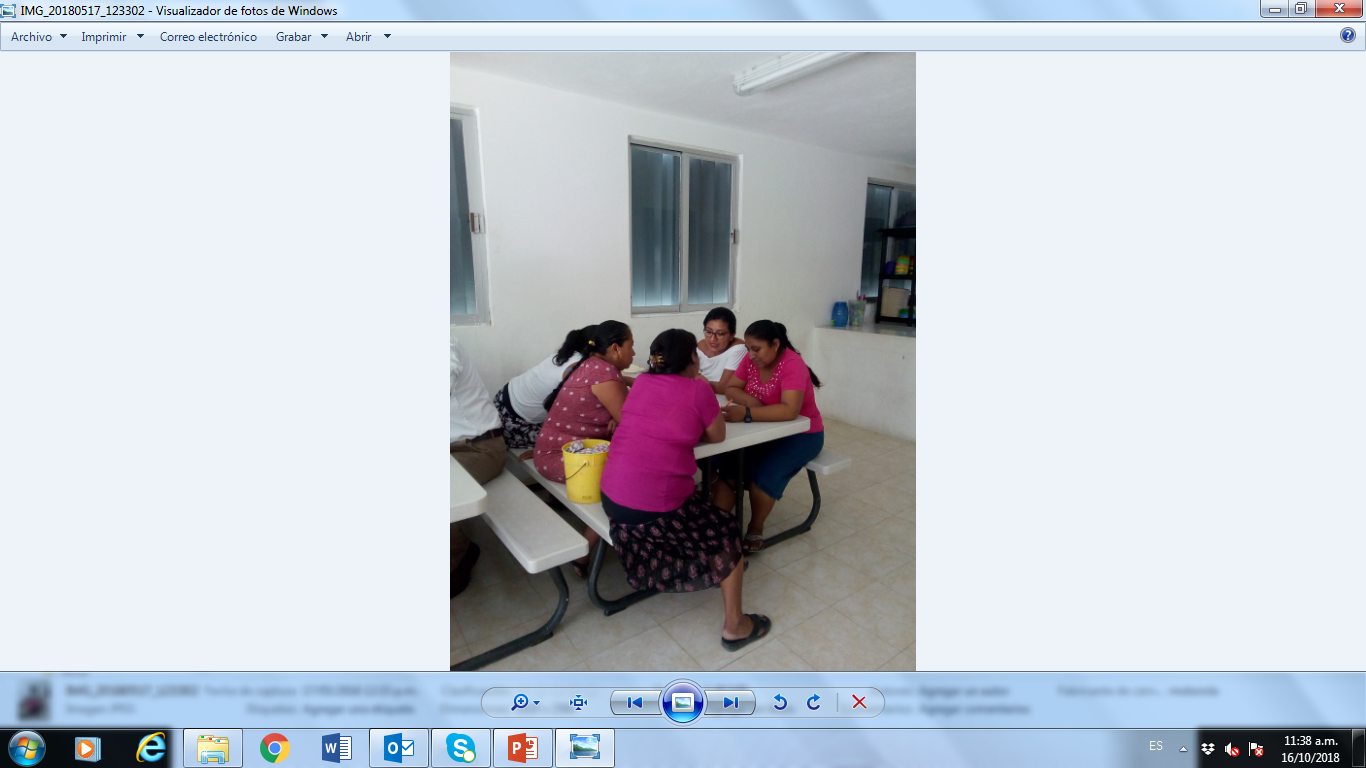 Con el objetivo de diagnosticar de manera general cuál es la condición actual de la participación social en el programa de desayunos escolares. Se elabora un cuestionario enfocado en este tema, el cual se aplicó durante las visitas de seguimiento a los centros escolares donde opera el programa, con la participación de directores, profesores, padres de familia y beneficiarios. Dicha información permitió vislumbrar un panorama general a nivel nacional.
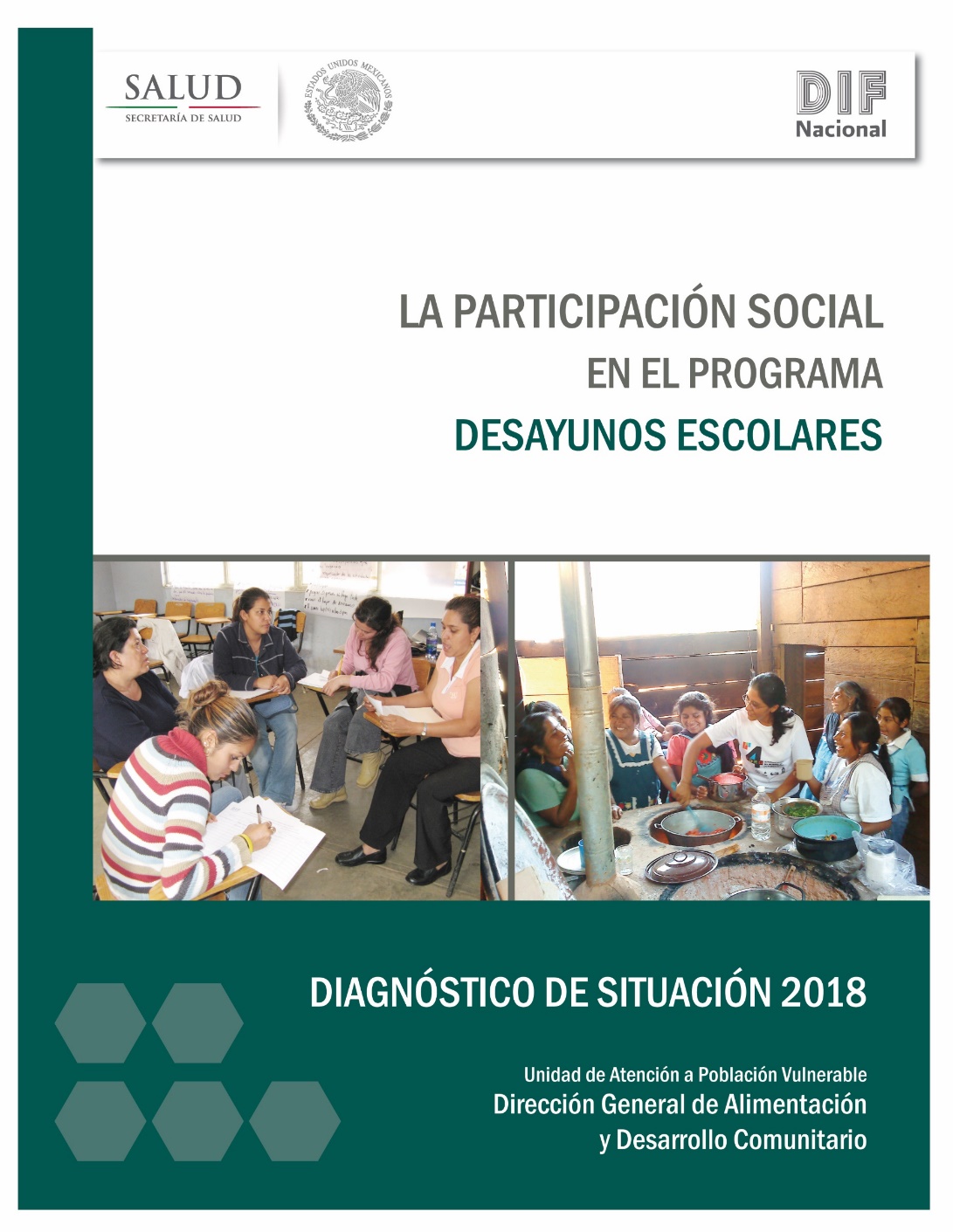 HISTÓRICO DE COMITÉS EN EL PROGRAMA
PRINCIPALES HALLAZGOS
A 2018 se ha avanzado en la integración de comités de padres de familia en las escuelas donde opera el programa de desayunos escolares.
Las acciones de participación social como mecanismo de corresponsabilidad activa requieren seguir siendo fomentadas más allá de la ejecución de este tipo de actividades, que responden sobre todo a la logística del programa, es decir se requieren generar acciones donde los comités promuevan la importancia del programa y su corresponsabilidad.
La percepción del impacto del trabajo de los comités reflejó una mayor concientización en todos los ámbitos, siendo los más sobresalientes: Ayuda a que los niños coman bien , Ayuda a que el programa de desayunos funcione mejor, junto con Ayuda a que más niños reciban desayuno.
El reconocimiento de la participación es un factor que ha incrementado, y que valora los beneficios de ser implementada en el programa Desayunos Escolares.
PERSPECTIVAS Y RETOS
Continuar con el impulso y fortalecimiento de estas figuras sociales, avanzando hacia su formalización.

Concientizar sobre la participación social activa de los comités, con un enfoque donde las personas que se atiendan con los programas alimentarios se consideren sujetos de derechos para impulsar su propio desarrollo y propiciar la salud comunitaria, asumiéndose como agentes de cambio.

Recordar que la participación social es el derecho de todos los ciudadanos y todas las ciudadanas, para la toma de consciencia, decisiones y acciones sobre los recursos y programas públicos, en la que la ciudadanía se apropie los programas sociales, les imprima trabajo y creatividad para su mejora y trascendencia.
CONSIDERACIONES
Sobre los comentarios finales que agregaron las personas, se encontraron agradecimientos hacia el programa, la importancia de mantenerlos y los beneficios alimenticios que tienen los niños y niñas; aunque también se manifestaron sugerencias y solicitudes para apoyar a los espacios alimentarios con mobiliario y utensilios, ya que se encuentran en constante desgaste, así como propuestas para que los insumos destinados a los desayunos sean consultados con la comunidad.
TALLER FODA SEDIF Y ÁREAS DE VINCULACIÓN CON DESARROLLO COMUNITARIO
Red de Alimentación2013-2018Procesos de certificación en estándares de competencia
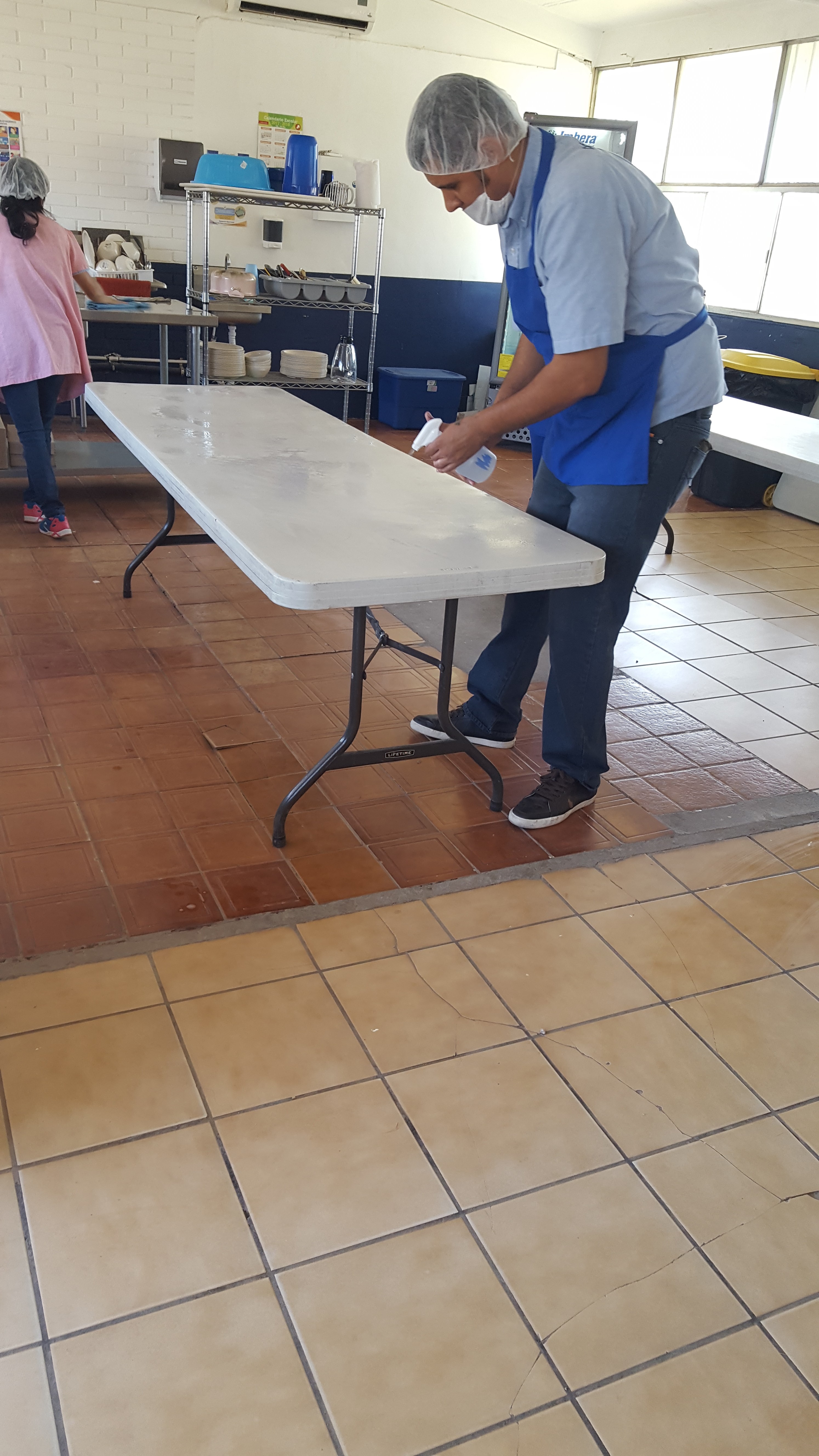 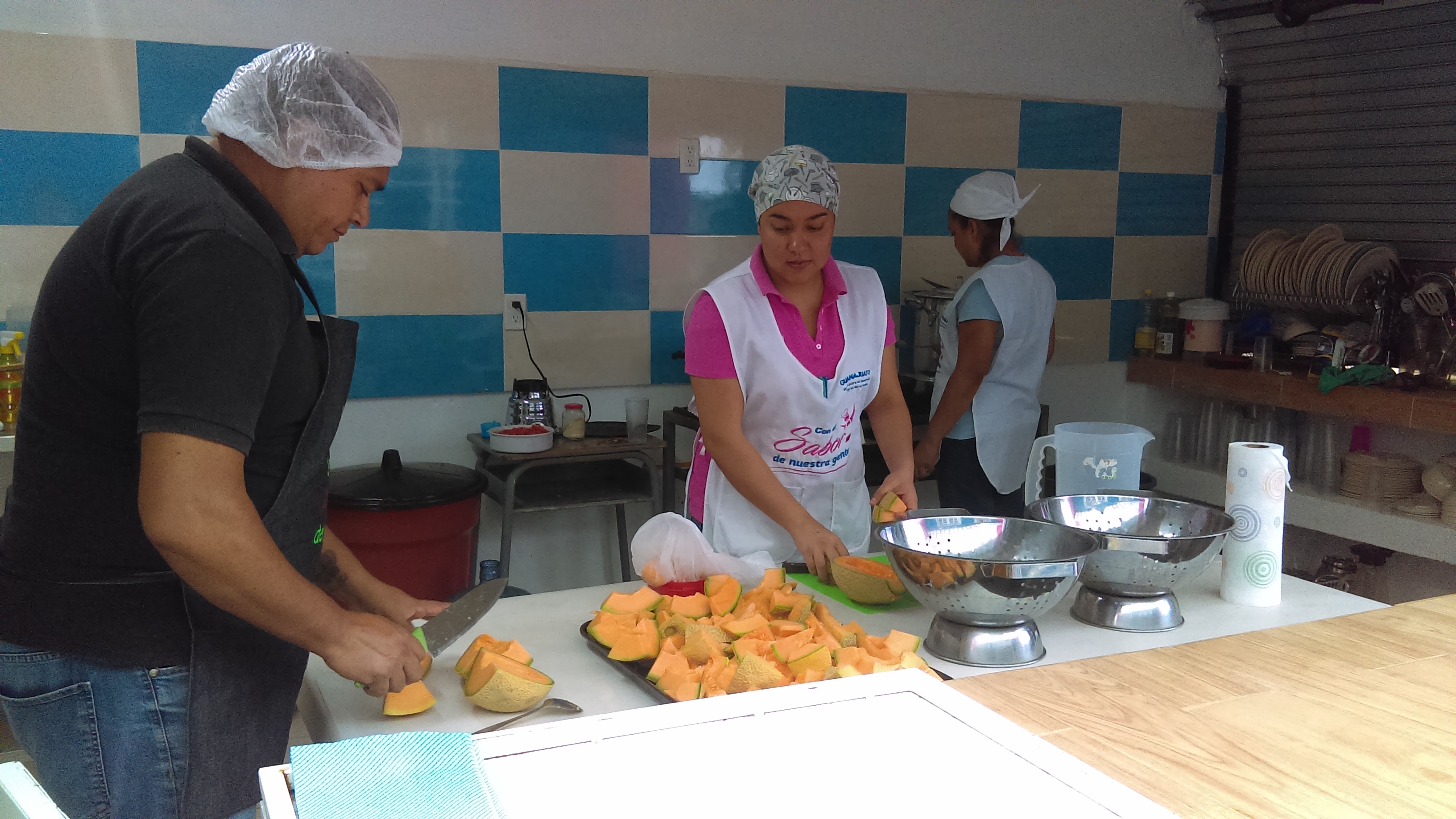 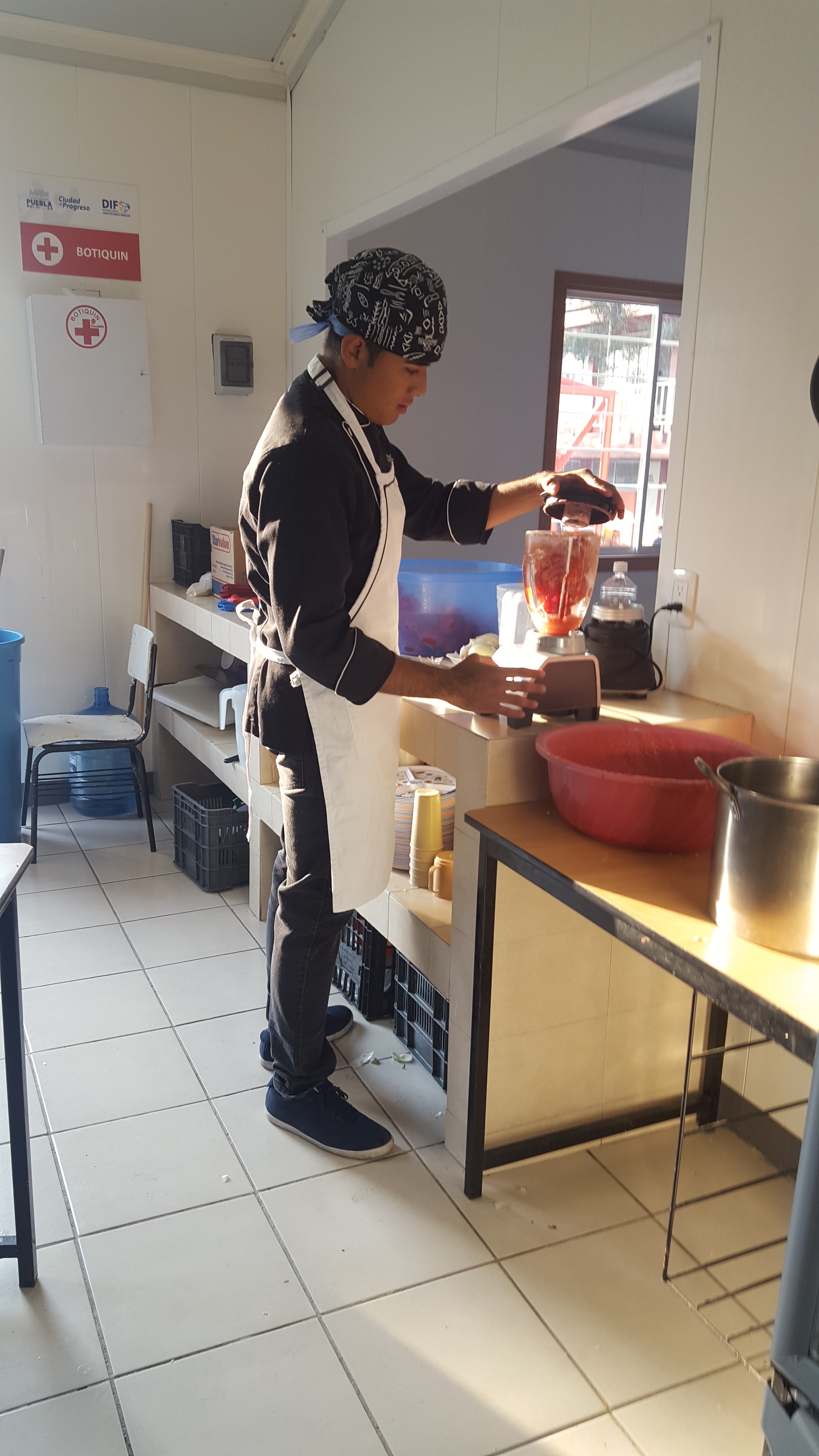 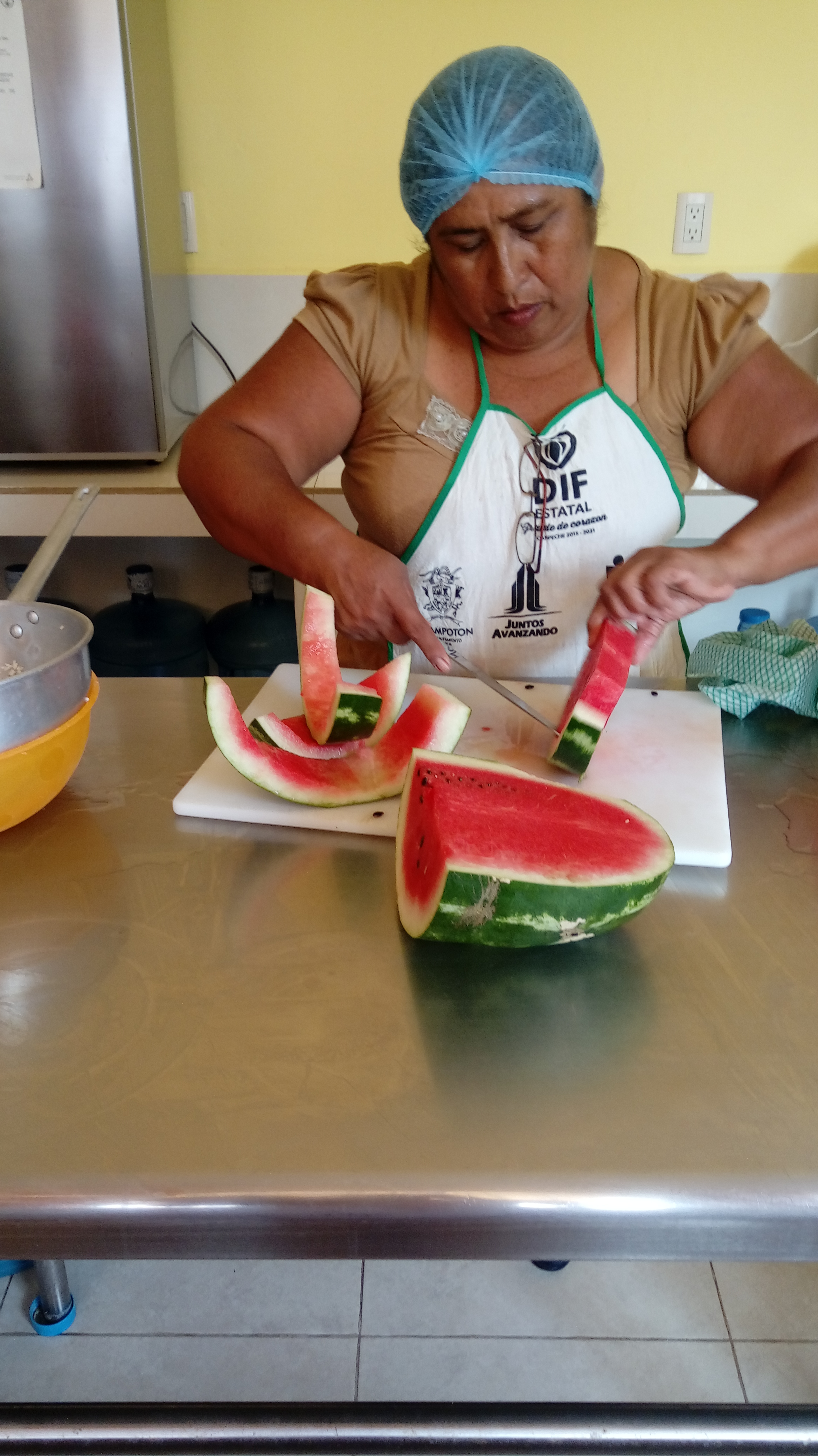 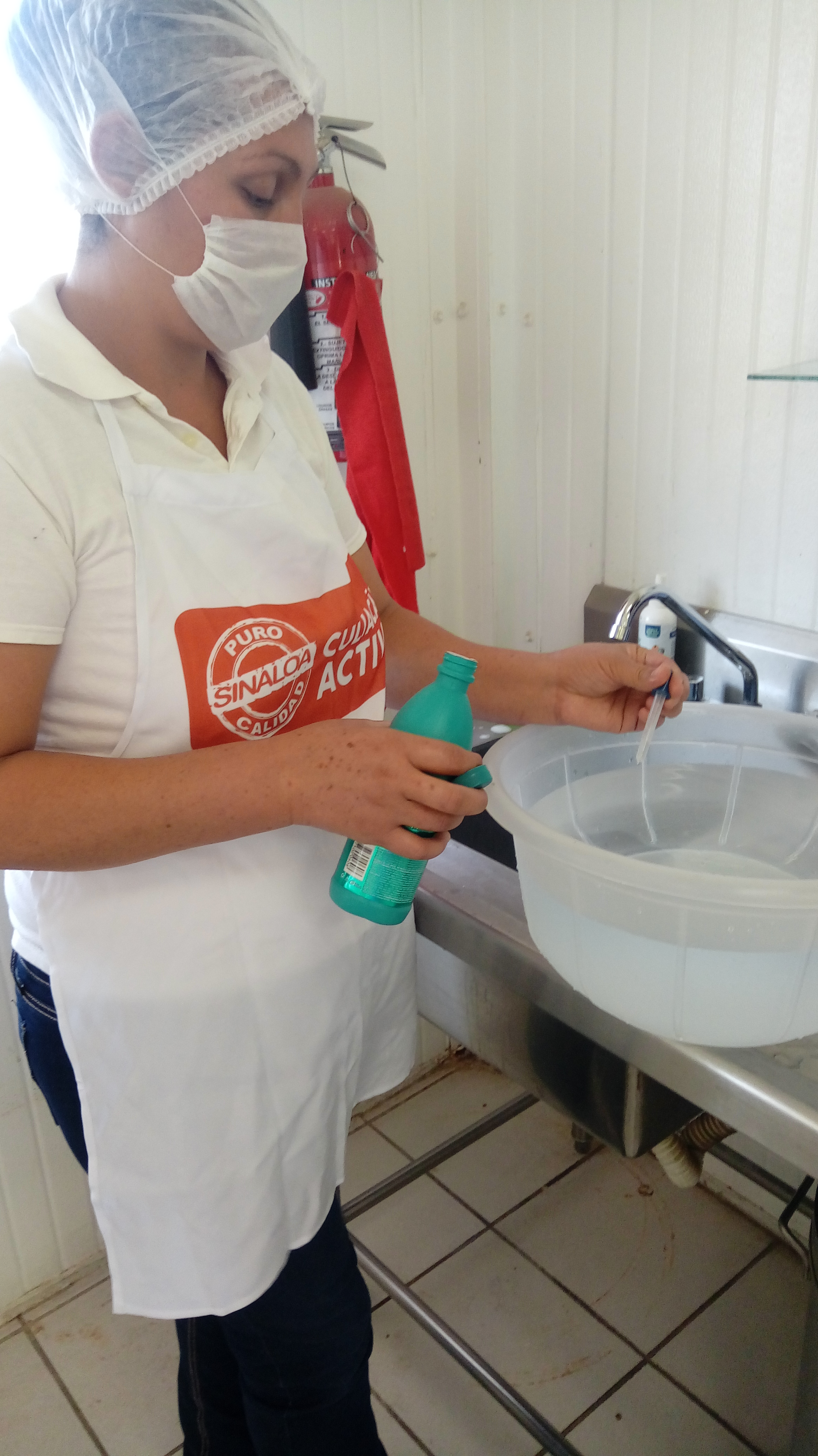 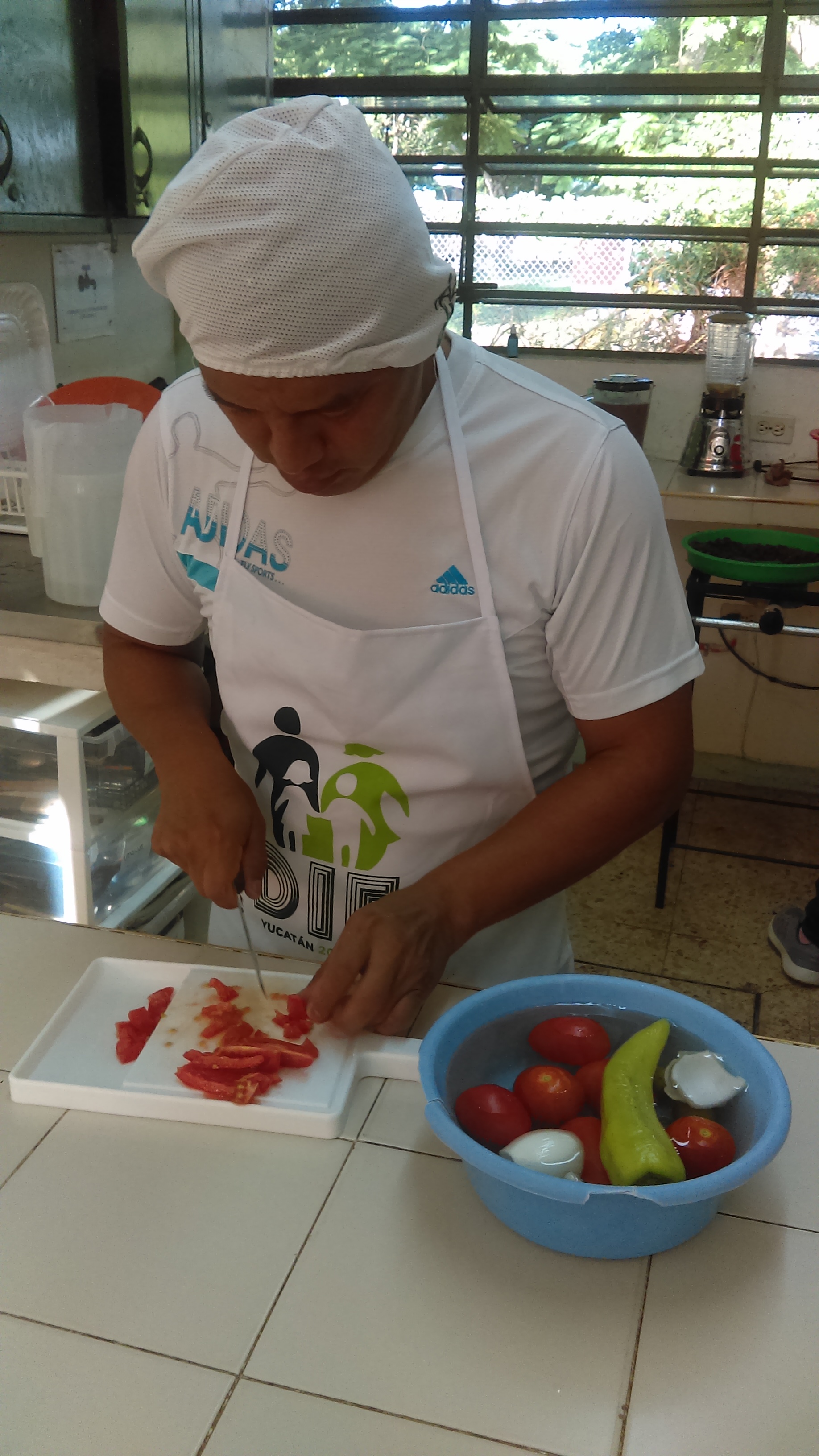 Dirección de Atención Alimentaria
Dirección General de Alimentación y Desarrollo Comunitaria
EC0334 Preparación de alimentos para la población sujeta de asistencia social

EC0076 Evaluación de la competencia de candidatos con base en estándares de competencia

EC0217 Impartición de cursos de formación del capital humano de manera presencia grupal
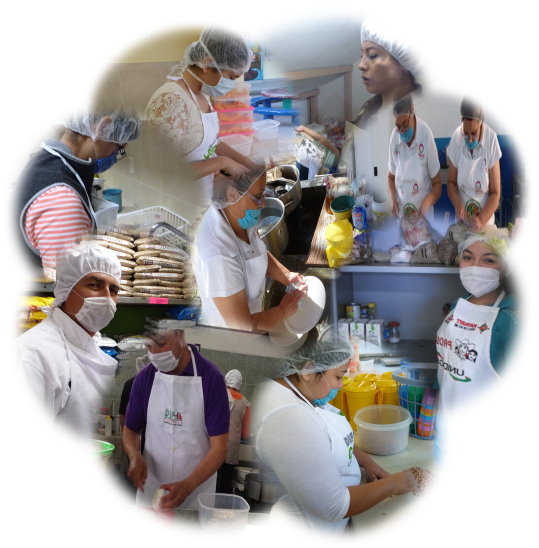 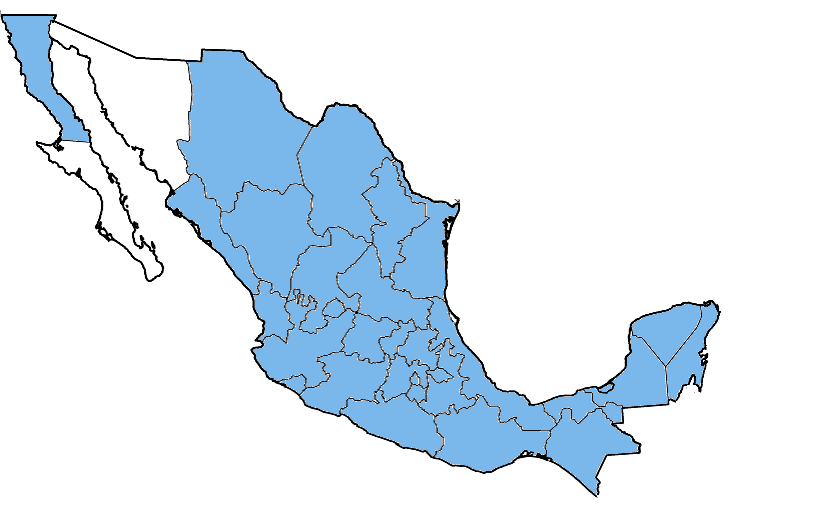 2013
30 Entidades Federativas
Alineación EC0334 con 68 participantes

56 candidatos certificados  (primera generación).
Morelos
Nayarit
Nuevo León
Oaxaca
Puebla
Querétaro
Quintana Roo
San Luis Potosí
Sinaloa
Tabasco
Tamaulipas
Tlaxcala
Veracruz
Yucatán
Zacatecas
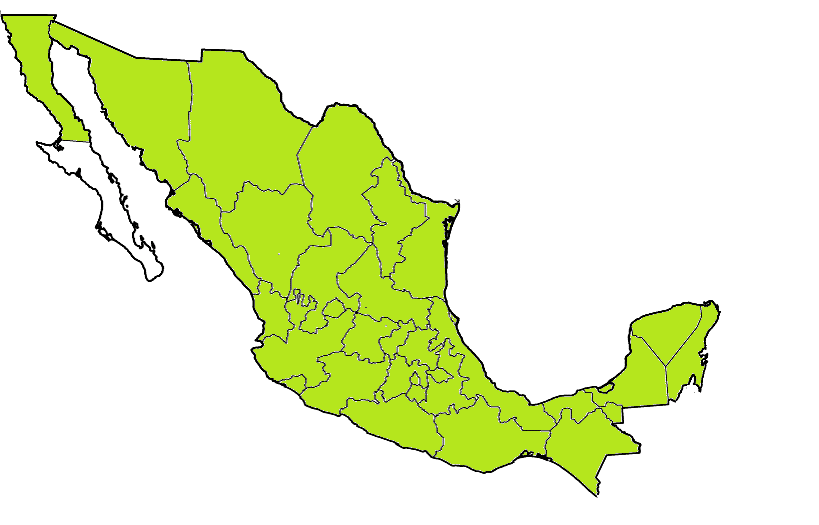 2014
31 Entidades Federativas
Morelos
Nayarit
Nuevo León
Oaxaca
Puebla
Querétaro
Quintana Roo
San Luis Potosí
Sinaloa
Sonora
Tabasco
Tamaulipas
Tlaxcala
Veracruz
Yucatán
Zacatecas
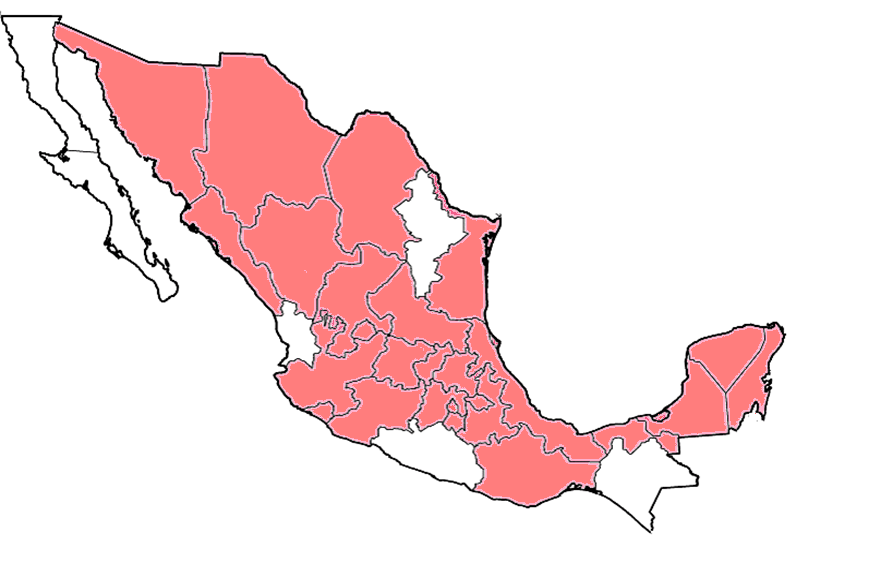 2015
26 Entidades Federativas
Oaxaca
Puebla
Querétaro
Quintana Roo
San Luis Potosí
Sinaloa
Sonora
Tabasco
Tamaulipas
Tlaxcala
Veracruz
Yucatán
Zacatecas
2016
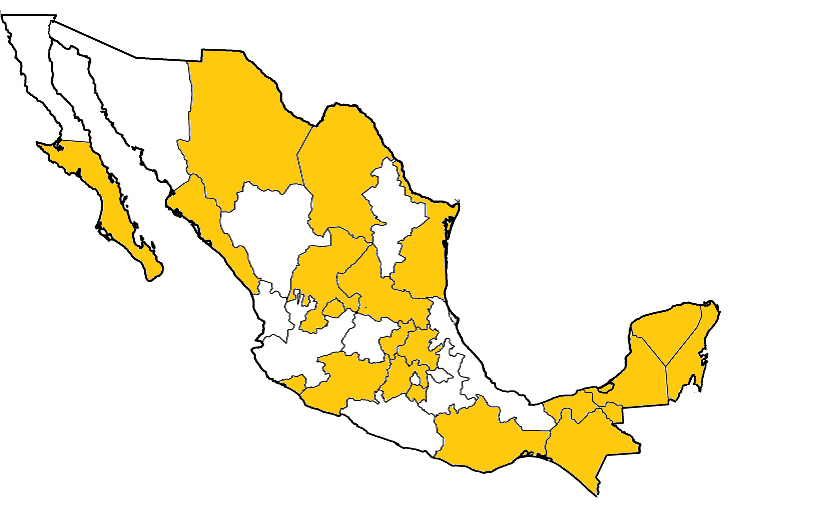 20 Entidades Federativas
Al menos una persona certificada por Entidad Federativa
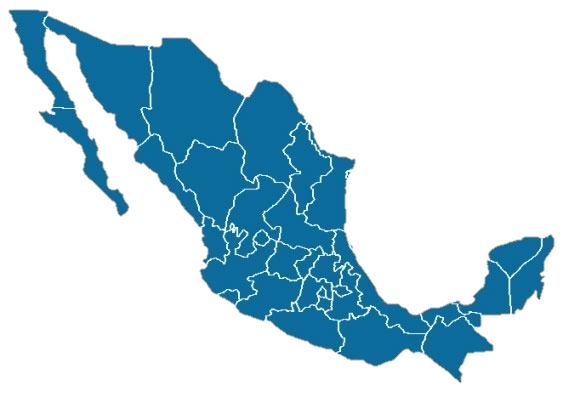 EC0217
Morelos
Oaxaca
Querétaro
Quintana Roo
San Luis Potosí
Sinaloa
Tabasco
Tamaulipas
Yucatán
Zacatecas
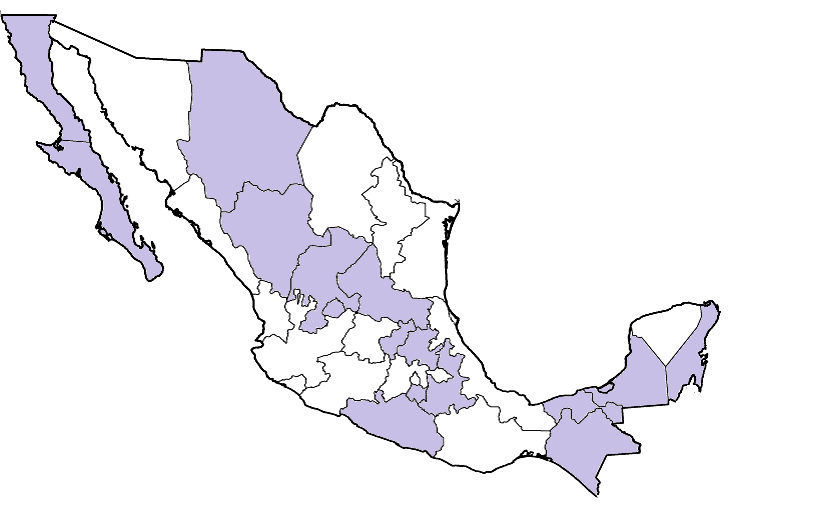 2017
16 Entidades Federativas
Hidalgo
Morelos
Puebla
Querétaro
Quintana Roo
San Luis Potosí
Tabasco
Zacatecas
Aguascalientes
Baja California
Baja California Sur
Campeche
Chiapas
Chihuahua
Durango
Guerrero
2018
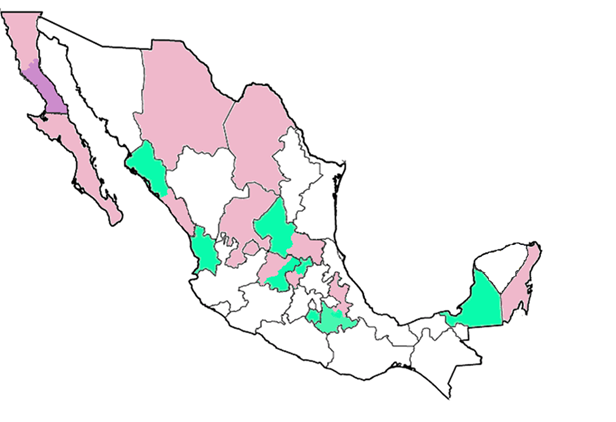 14 Entidades Federativas
SEDIF      SNDIF
EC0217          12             1           13
EC0334        128           35        163
EC0076            3              4            7
Nayarit
Puebla
Querétaro
Quintana Roo
San Luis Potosí
Sinaloa
Zacatecas
Aguascalientes
Baja California
Campeche
Coahuila
Chihuahua
Guanajuato
Morelos
Procesos de certificación 2013-2018
La Red de Alimentación ha certificado a casi 1,170 personas en el EC0334 y a más de 150 evaluadores.

En el EC0217 a la fecha se han certificado a 21 personas.
2015-2018
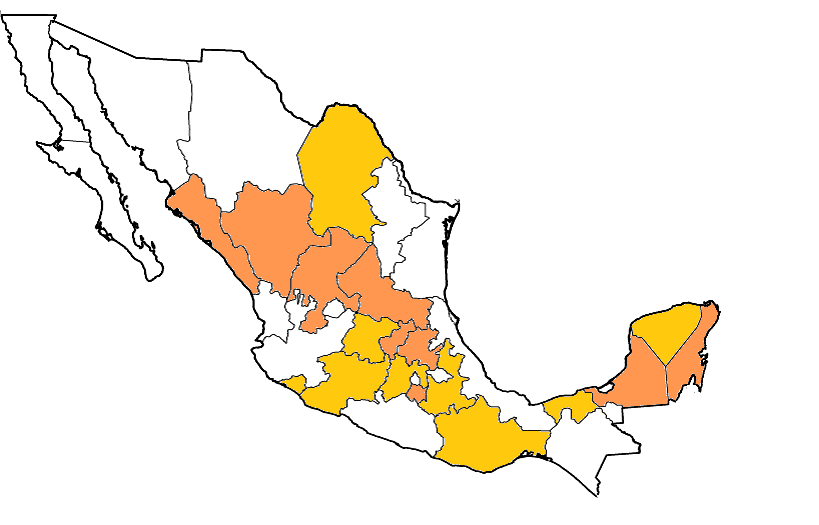 18 SEDIF procesos propios con evaluadores activos
9 SEDIF con preparadoras de alimentos 
de espacios alimentarios certificadas
Oaxaca
Puebla
Querétaro
Quintana Roo
San Luis Potosí
Sinaloa
Tabasco
Yucatán
Zacatecas
Campeche
Coahuila
Colima
Durango
Guanajuato
Hidalgo
México
Michoacán
Morelos
Yucatán
Tabasco
Quintana Roo
Campeche
San Luis Potosí
Querétaro
RED DE EVALUADORES
Preparadoras de alimentos certificadas
30 %
Preparadoras de alimentos certificadas
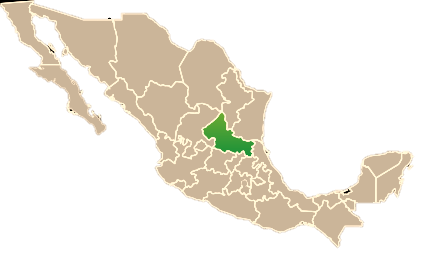 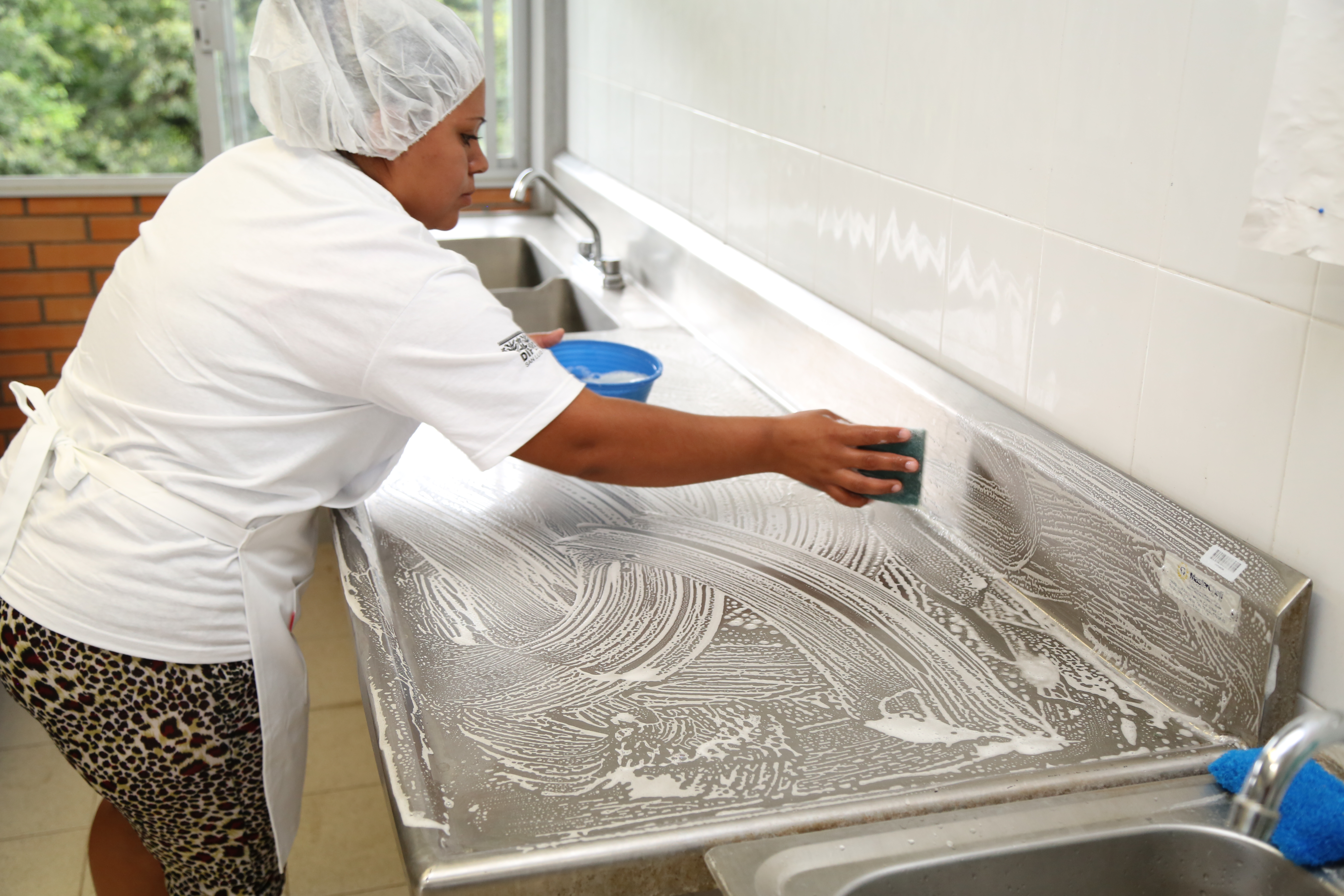 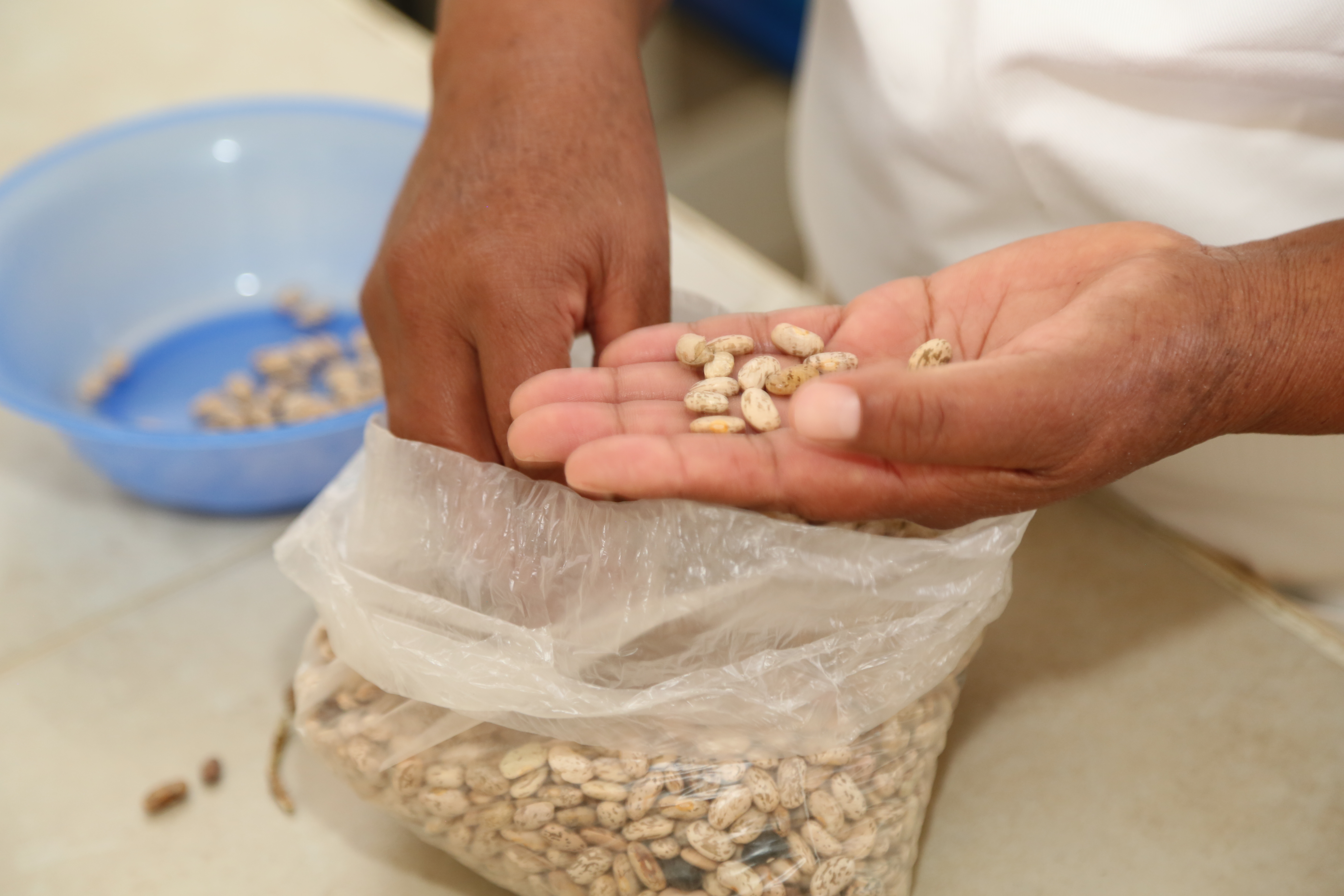 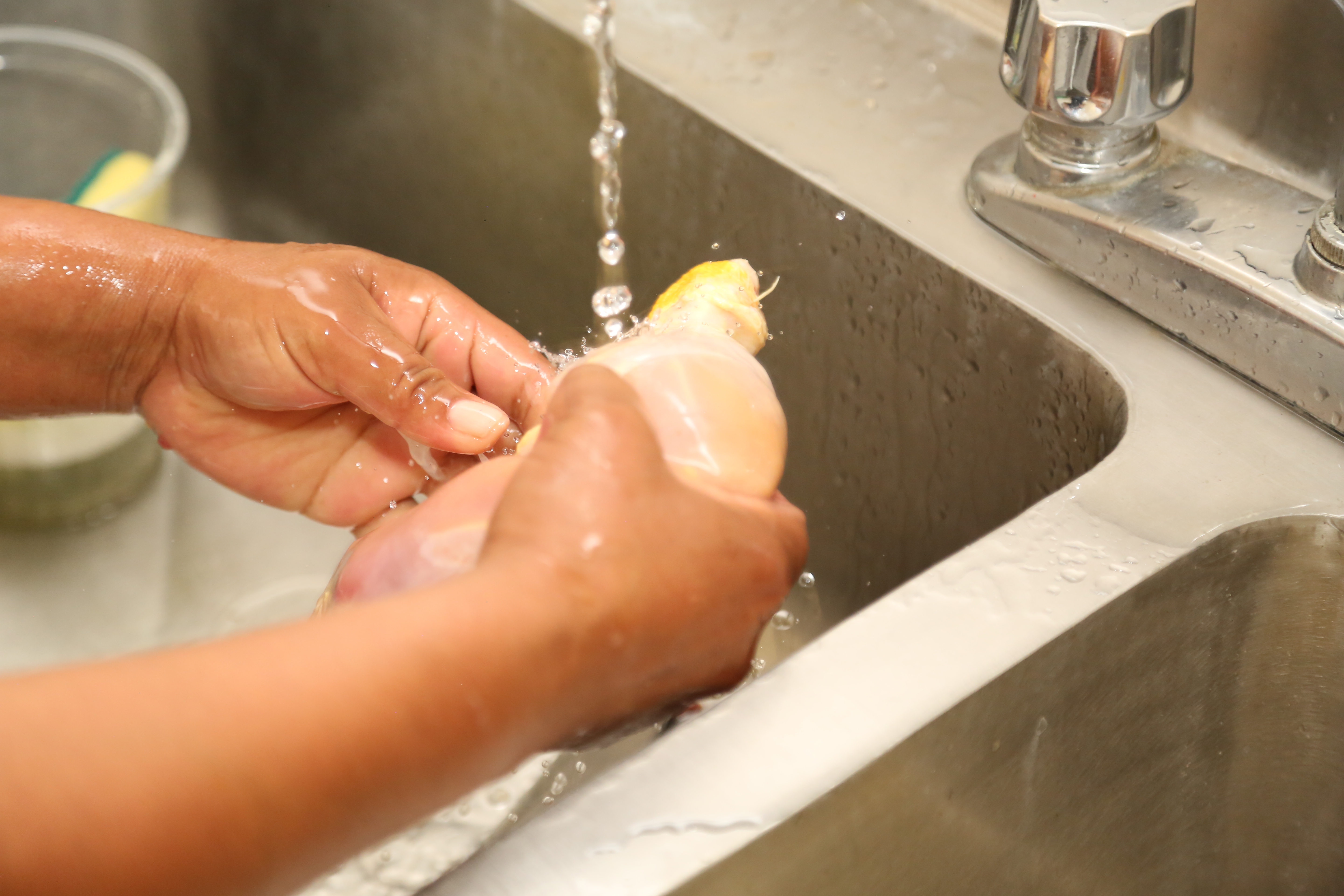 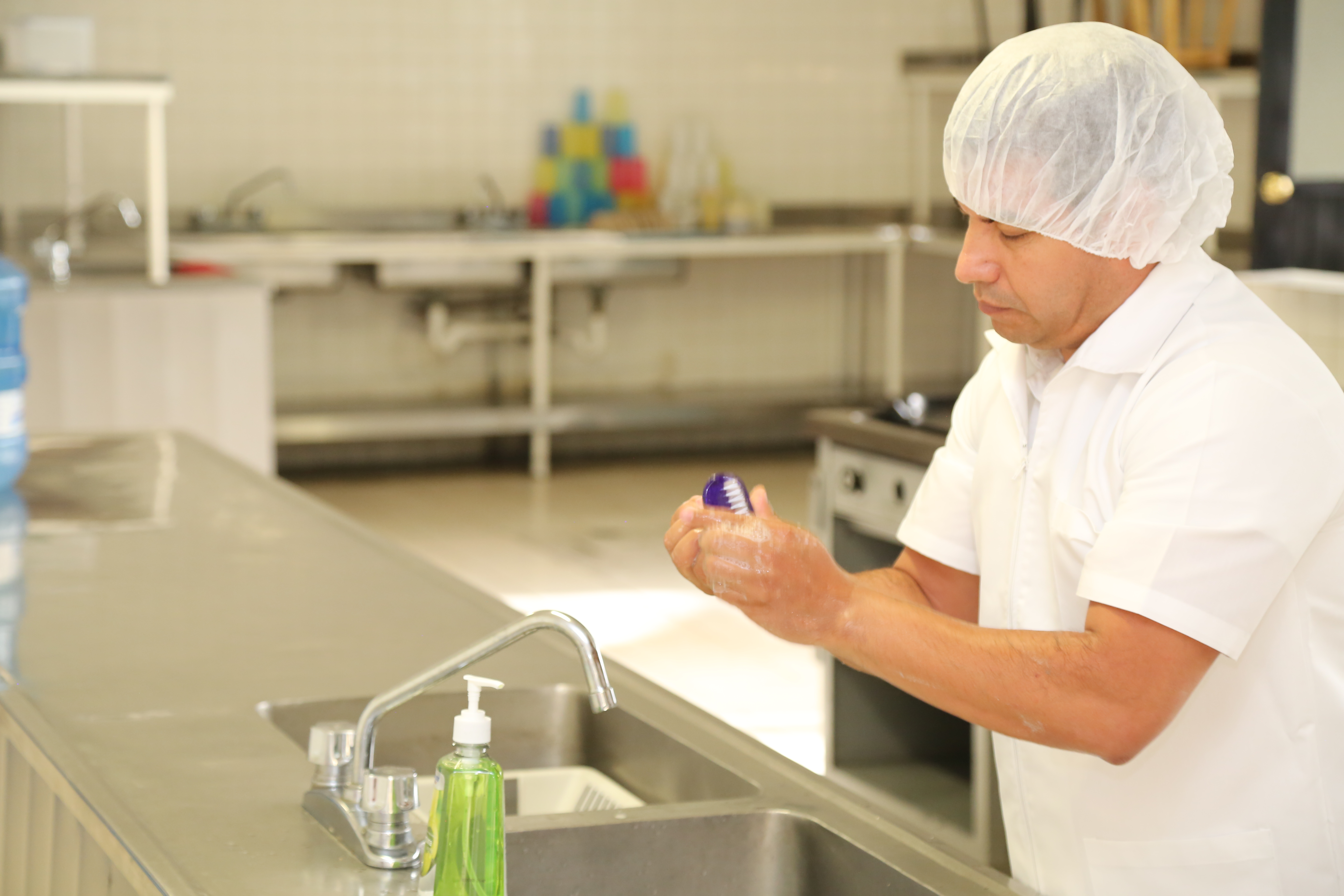 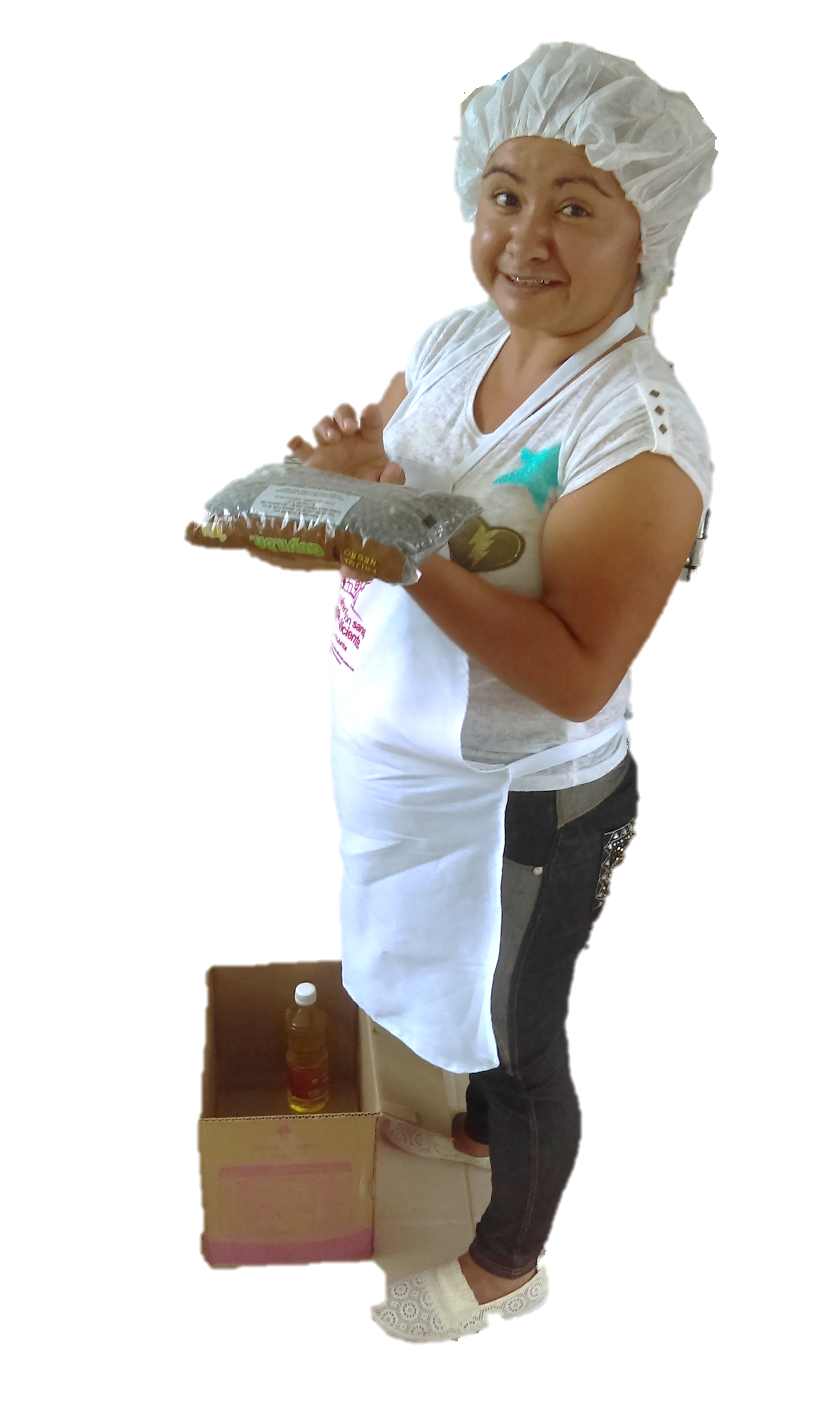 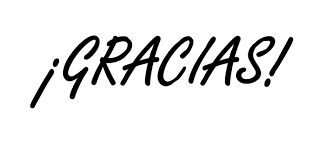 Red de Alimentación
red.alimentacion@dif.gob.mx
Calendario entrega de informes
Contactos:
Dirección de Atención Alimentaria

LIC. DANIELA PRIETO ARMENDARIZ
Correo electrónico: 	dprieto@dif.gob.mx

Teléfono: 	01 (55) 30.03.22.00  Ext. 7440
	Directo: 01 (55) 30.03.22.18
Subdirección de Aseguramiento de la Calidad Alimentaria

LIC. ANDREA MAIREÉ GÁMEZ GONZÁLEZ
Correo electrónico: 	agamez@dif.gob.mx 

Teléfono: 	01 (55) 30.03.22.00   Ext. 4123
Subdirección de Orientación y Educación Alimentaria

MTS. LUZ ALEJANDRA LAGUNAS GARCÍA
Correo electrónico: 	luz.lagunas@dif.gob.mx 

Teléfono: 	01 (55) 30.03.22.00 Ext. 4105
Subdirección de Normatividad y Control de Programas Alimentarios

Q.A. IRALDA HERNÁNDEZ LÓPEZ
Correo electrónico: 	irhernandez@dif.gob.mx 

Teléfono: 	01 (55) 30.03.22.00 Ext. 1601
CORREO DE LA DIRECCION DE ATENCION ALIMENTARIA
direccion.atencion.alimentaria@gmail.com
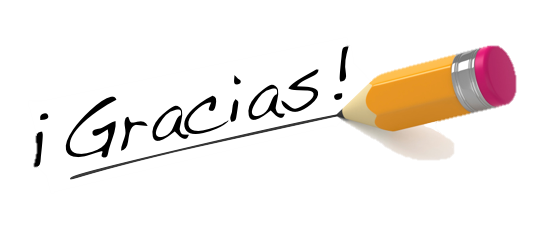